Lake Travis FFA Alumni
September 13, 2022
Agenda
Student Meeting
Introduction of Student Officers, Advisors & Alumni Board Members
Dismiss Students to Species Meetings
Who are the FFA Alumni?
What are Expectations of LT FFA Alumni?
Old Business
Treasurer Report 
New Business
Sponsorship Update
Major Alumni Events/Social Events
Important Dates
Teacher Update
What’s on the Web Site?
What’s next?
Student Meeting
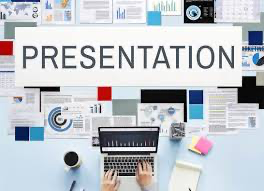 2022-2023 Student Officers
President: Jenna Dow
Vice President: Maddie Fisher
Secretary: Morgan Ambrose
 Treasurer: Brianna Noak
Reporter: Lauren Gormley
  Sentinel: Larson Noak
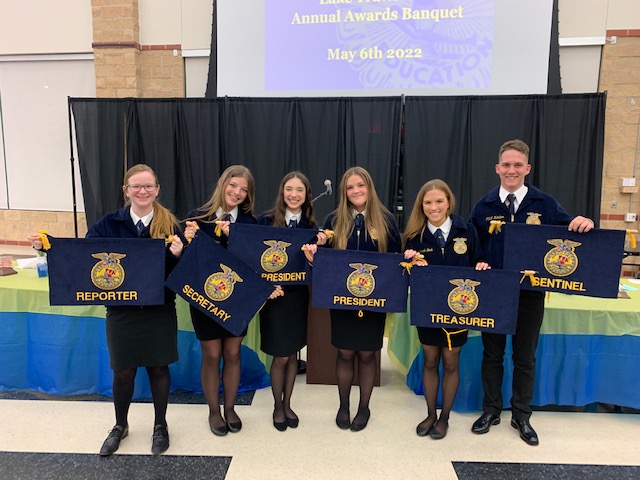 Faculty Advisors
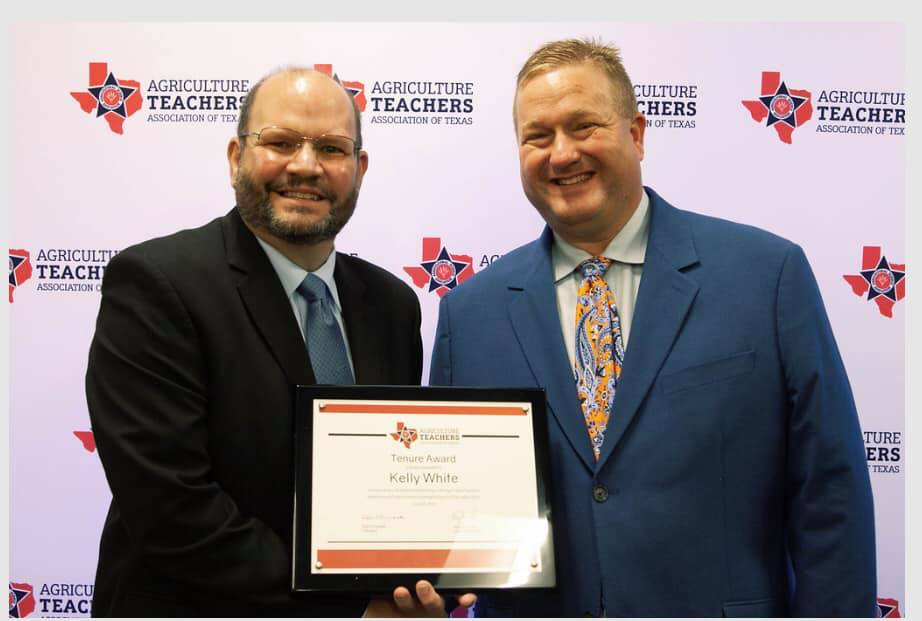 Mr. K. Whitewhitek@ltisdschools.org
512-533-6089

Mr. P. White
whitep@ltisdschools.org
512-533-5921
Mr. Fleming
flemingj@ltisdschools.org
512-533-7751
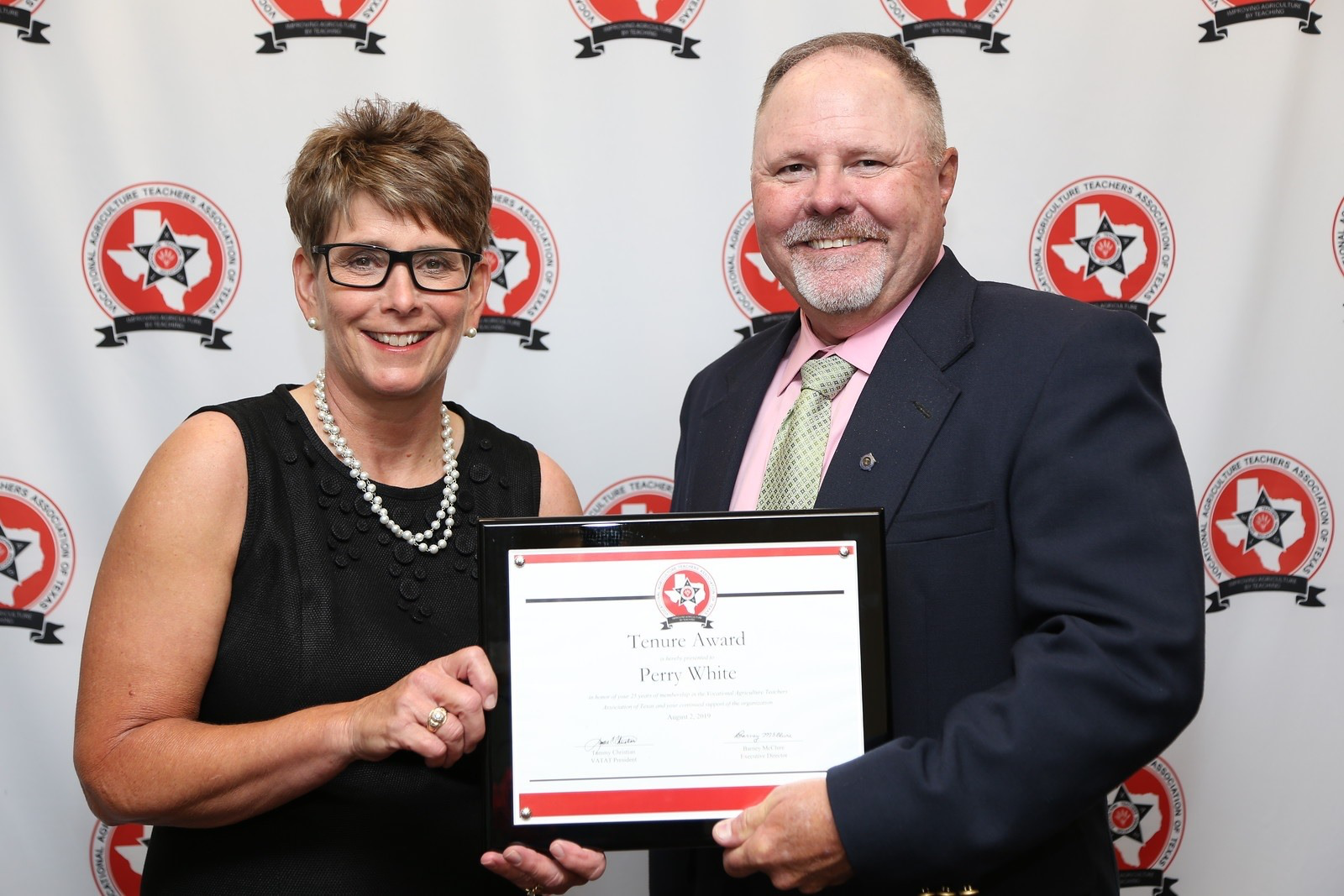 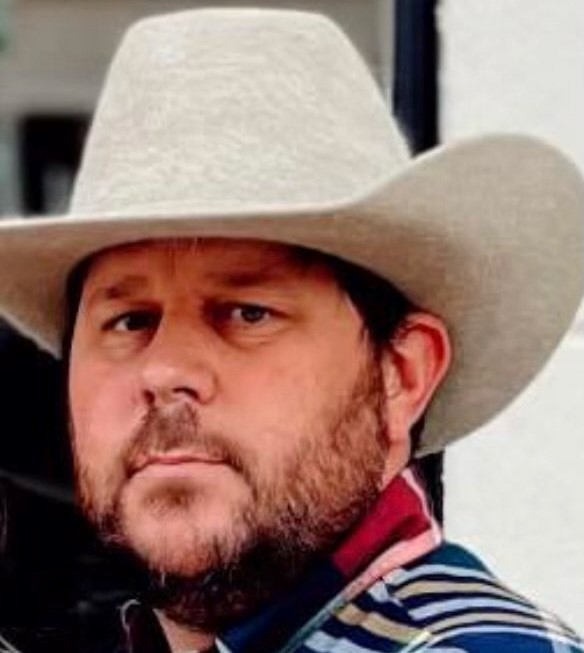 Student Species Meeting
Students are dismissed at this time.
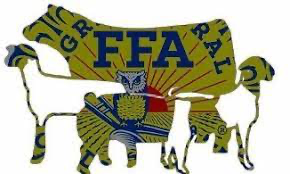 Who are the FFA Alumni?
Kathleen F.
Former FFA members and interested adults are a natural, supportive resource for FFA advisors and their students. A National FFA Alumni Chapter helps to rally the local community around agricultural education and FFA activities.

FFA alumni chapters also provide a helping hand to FFA advisors in coordinating activities for the local FFA chapter.
Expectations of LT FFA Alumni
Kathleen F.
Join FFA “Alumni” organization (AKA: Booster Club); yearly dues for family are $60. Individual is $40 per person.

Volunteer and Family Contributions:
Attend/volunteer chapter and alumni events (Meetings, fundraisers)
Attend/volunteer with chapter shows (Cav Classic, Chapter Show, TCYS)
Participate on one alumni committee (HOCO, Show committees, sponsorship, etc.)
Sponsorship/family contribution = $500
[Speaker Notes: At least one yearly committee (signup genius to go out after meeting)
Cavalier Classic (our major fundraising show in November – volunteer with pen set-up, tear-down, day of event)
TCYS pen set-up or tear down 
Pet Shot Clinic
Family contribution through sponsorships or donations of $500
Monthly meeting attendance
Support kids by helping out at shows and around the barns as needed]
Old Business
Kathleen F.
Banking change to A+ Federal Credit Union
LT FFA attended State Convention in Fort Worth in July 
Six students attended
Two Lonestar Degree awards 
Outstanding Alumni chapter of the Year award
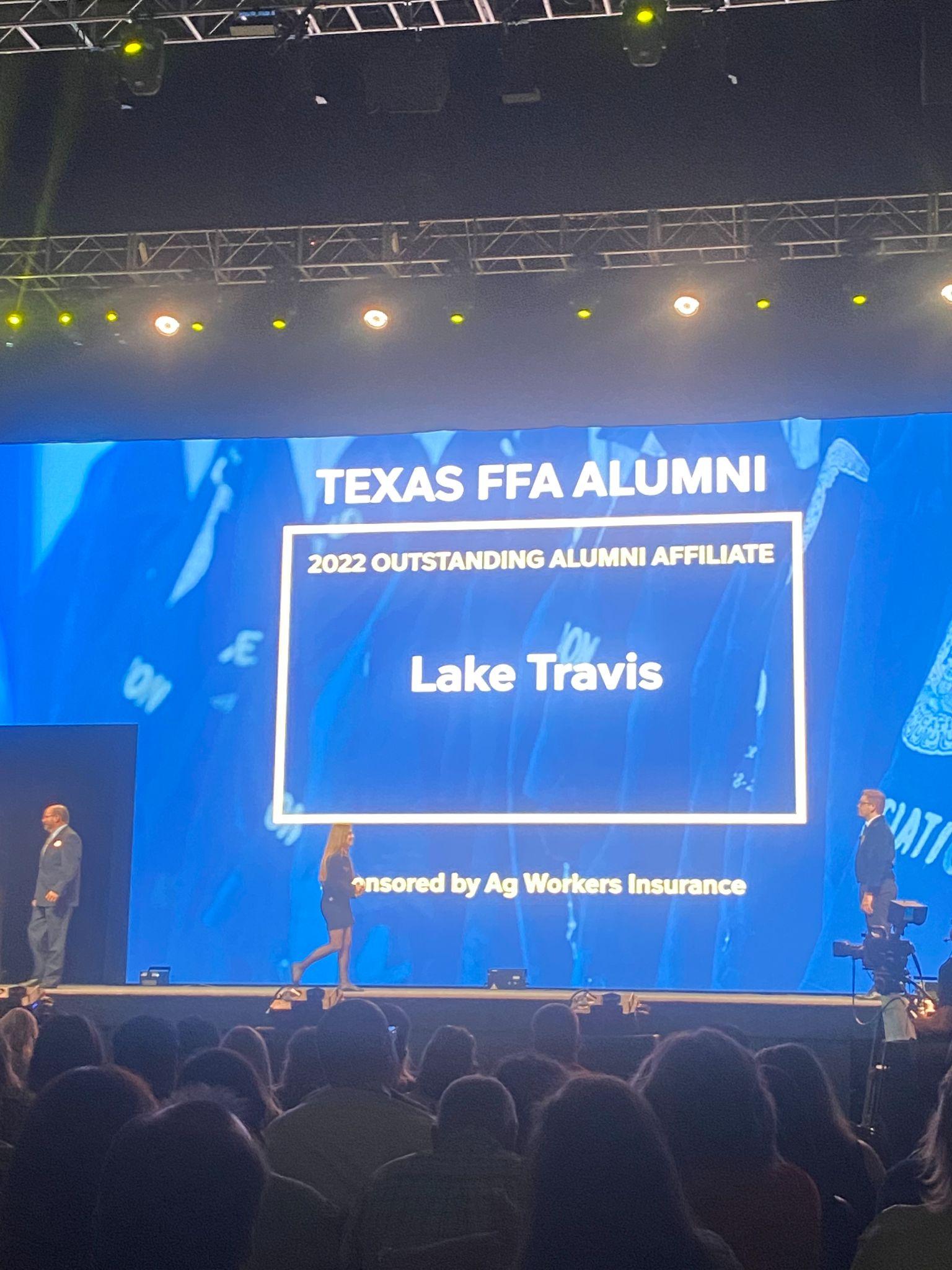 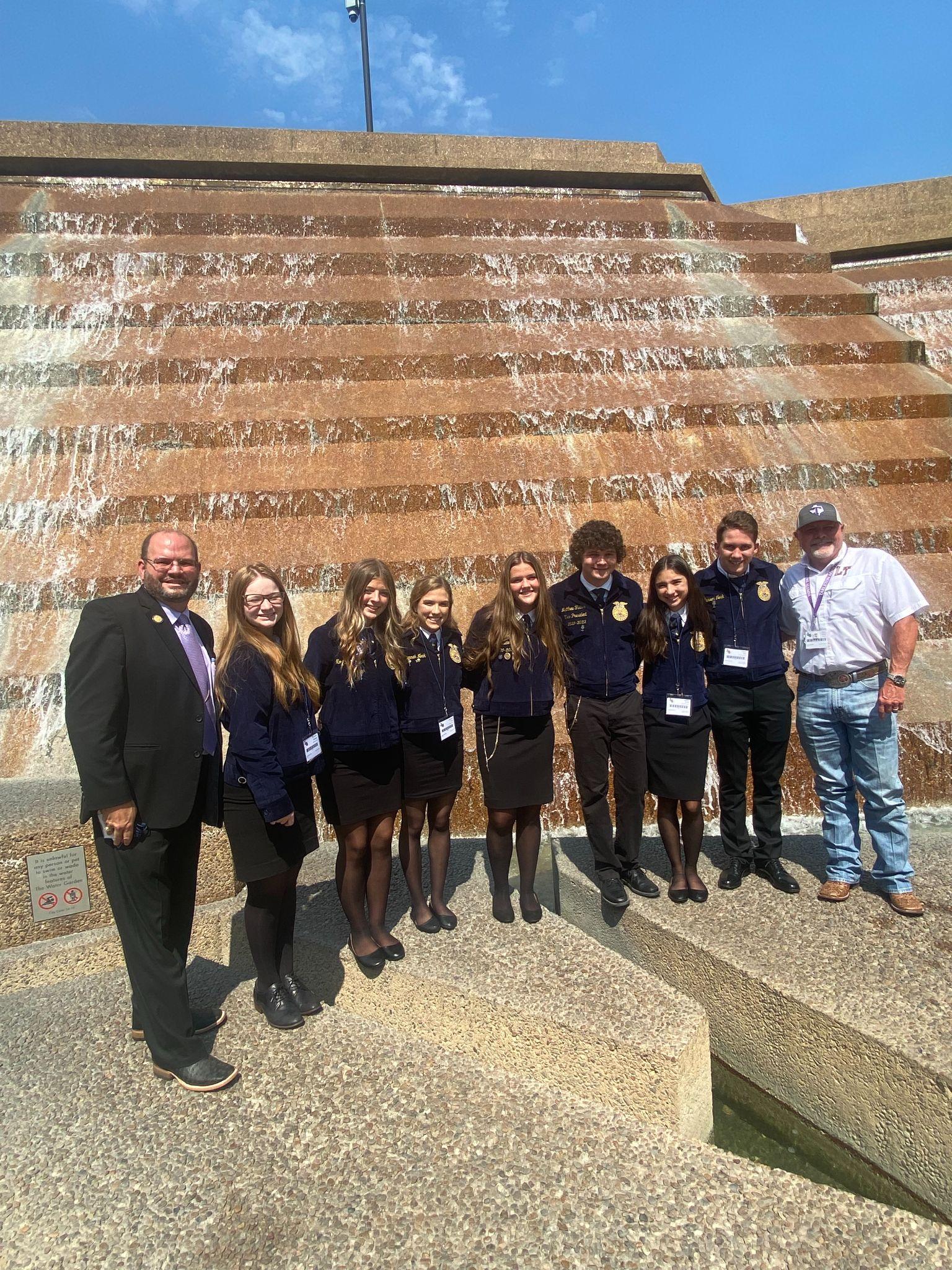 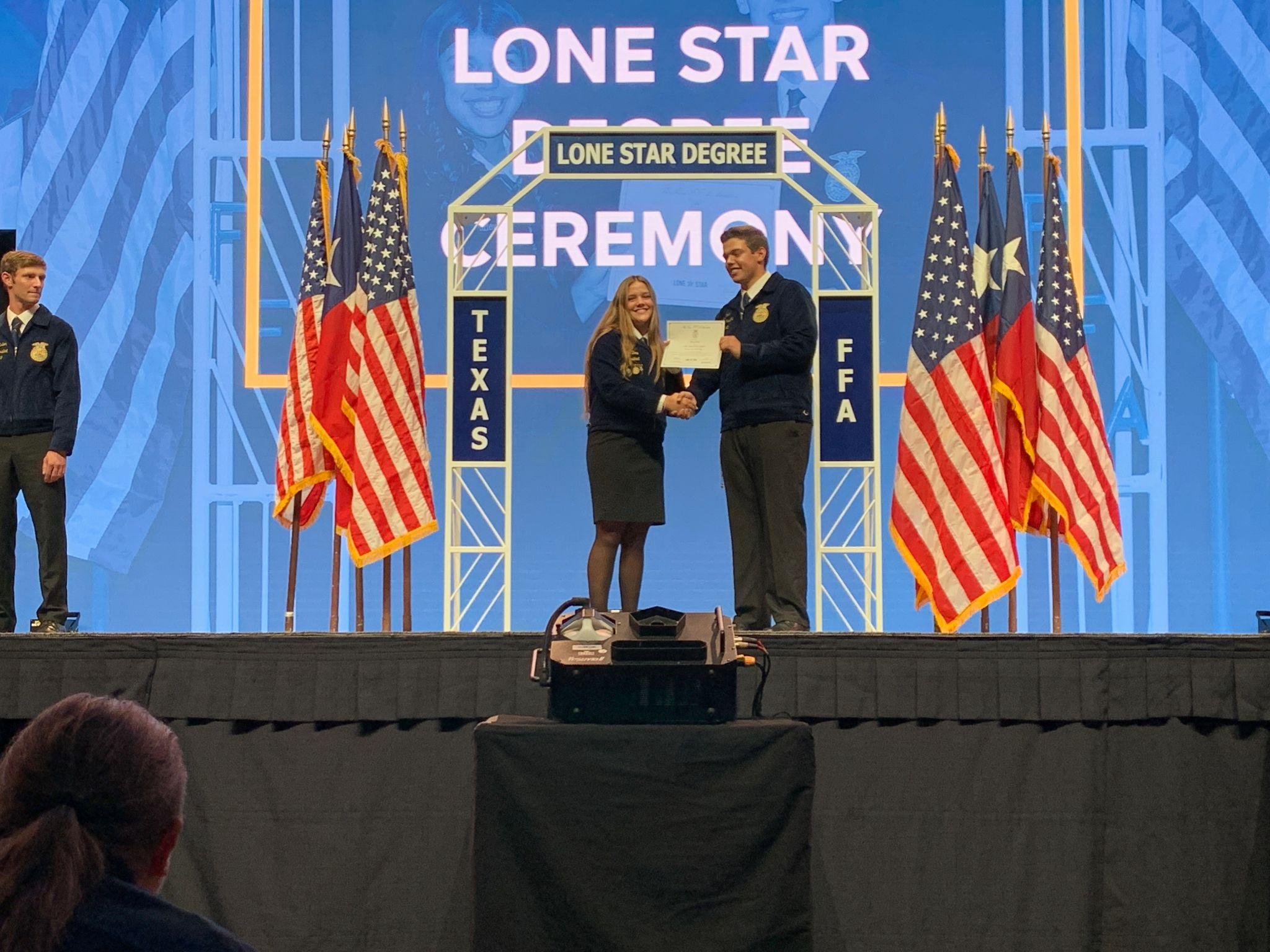 Treasurer’s Report
Jenn D.
Summer Net Cash Flow
Up $3,740.53
Expenses: $3,263,98
Operating Expenses: $231.26 
Chapter Support: $607.72
Sponsorships: $175
Senior Scholarships: $2,250

Income: $7,004.51
General Fundraising: $1,504.51
Sponsorships: $5,500
New Business
Kathleen F.
Budget Review at October Meeting

Special thanks: Kelli Beck display cabinets in Ag Building, Wild Hare Construction contributions in the barn, Holly Noak sponsorship drive, Susan Dow for keeping us “in the news” in Mrs. Garinger’s school newsletters! Cav Classic committee working to get event up and running!

Monthly Email newsletters – make sure we have your email address!

Volunteers needed! (look for sign up email soon) – Need a HOCO chair ASAP!
Sponsorship Update
Jenn D.
2022-2023 Fundraising goal = $35,000!

Sponsorship Drive: $10,150 total value & $7,650 in cash to date

Need both local businesses and show sponsors
Committee Volunteers needed for follow up
Can work off hours toward your $500 family contribution

Contact: Holly Noak, 512-657-6940
2022 - 2023 LT FFA Sponsors
Thank you!!
Diamond
H&H Ranch Lakeway
Wild Hare Construction

Gold 
Spicewood Vet Clinic
The Foxx Family
Silver
A+ Federal Credit Union
Nitro Swimming 
The Wise Family
McCoys Building & Supply (Bee Cave)
Bronze
VIK Complete Care
Lakeway Vision Associates
Flipnastics
Evans Livestock
Ben Archer - State Farm

Shout outs to Triple S Feed & General Store, Hillside Dentistry, & Cafe Lago!
Major Chapter Events
Kathleen F.
Pet Shot Clinic & P.Terry’s Spirit Night
Fundraiser - Students & some parent members will need to help in some way!
Fall: October 24th, 5-7pm
Spring:  Date TBD

Cav Classic Stock Show Fundraiser - Student & parent members will need to help in some way!
	Set -up: November 10th
	Show: November 12th 

LT FFA Chapter Show December 10th - Playoffs or NOT. “ THE SHOW MUST GO ON!”

TCYS est Jan 12-15th, $ale Jan 20th - Let an Ag Teacher know asap if you need an animal; begin thinking about youth fair projects (category lists available on TCYS web site or the LT FFA website)
Alumni Social Events
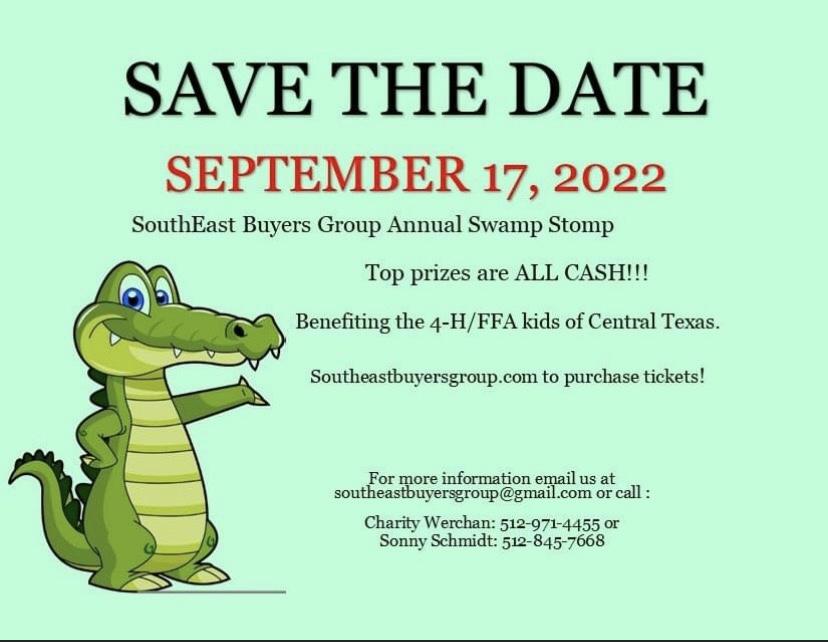 Alumni Social Events
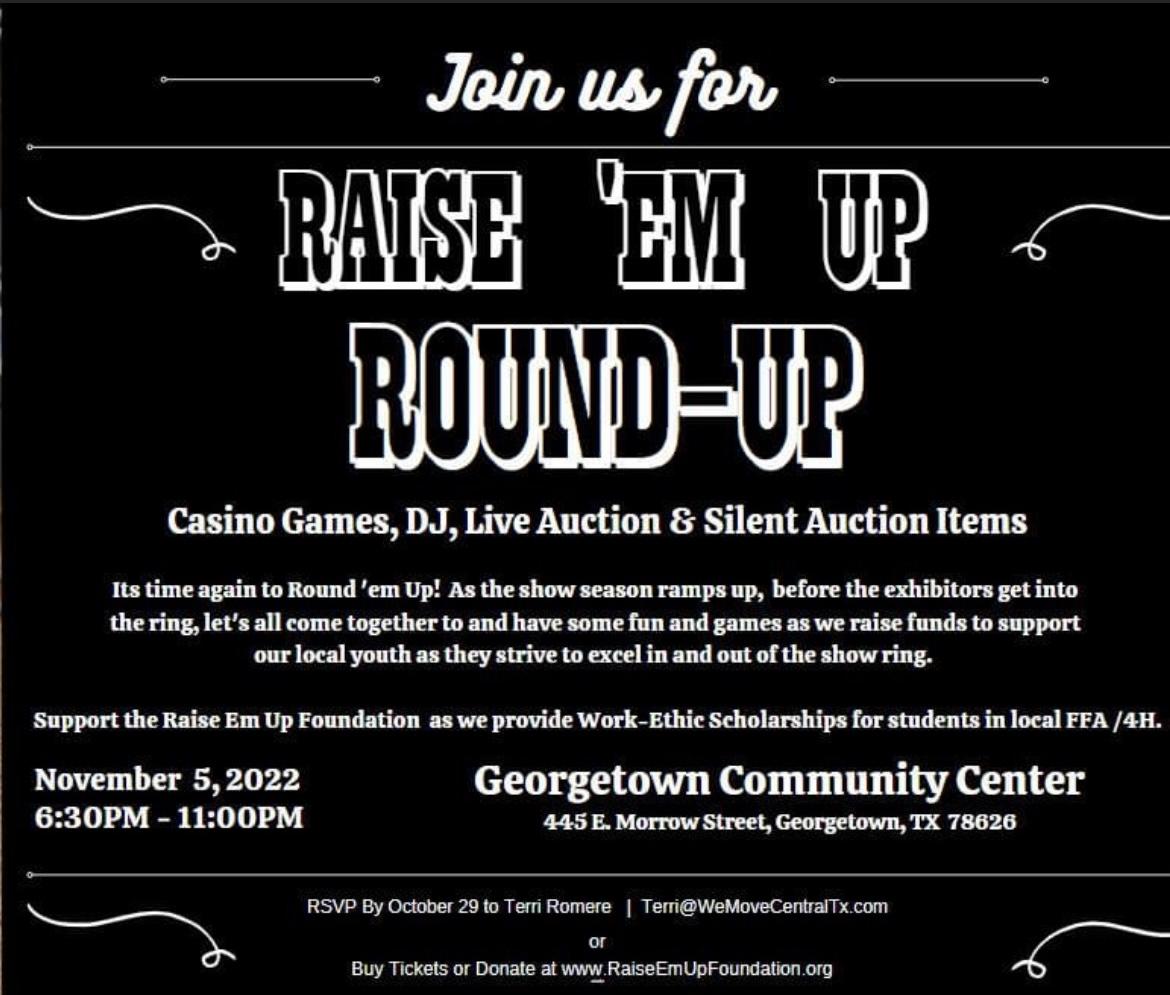 Mark Your Calendar
P. White
Next meeting: October 4th, 6pm  (First Tues. of month/Ag Bldg.)
Homecoming Parade: October 5th, 5-8pm 
Lamb/Goat Validation:  ~ Oct 18th @ Hendrickson’s Farm
1st Pet Shot Clinic: Oct 24th, 5-7pm 
TCYS Entry Deadline: November 15
Cavalier Classic: November 12th, all day!
LT Chapter Show: Dec 10th 
Swine (pig) Validation:  TBD
Teacher Update
P. White
What’s on the Web Site
http://www.laketravisffa.ffanow.org
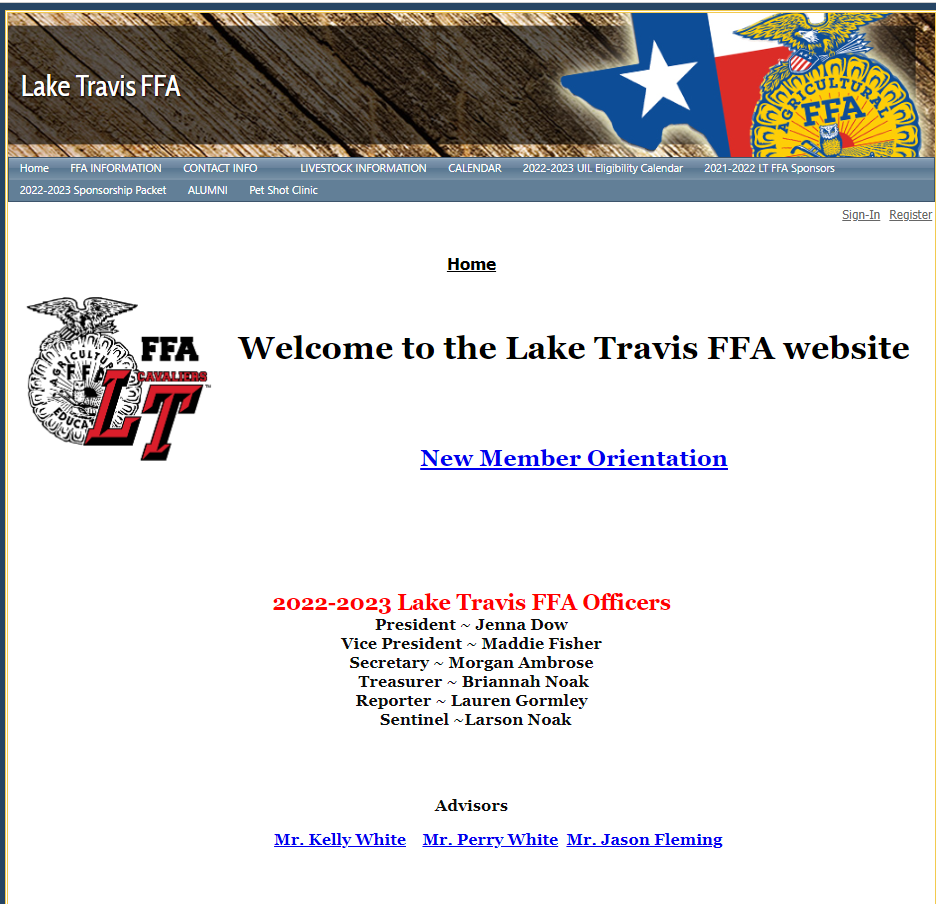 What Should I Do Now?
Kathleen F.
Join students in species meetings if raising an animal
Let an Ag Teacher know if raising an animal ASAP
Pay dues, sign up for volunteer commitments, solicit sponsorships/personal donation
Sign up for email newsletter and remind groups
Decide what youth fair projects your student will want to do at Travis County Youth Show (TCYS)
Help your student decide what fall events to participate in (Leadership Development Events/LDEs)
Join Remind Group Alerts
Text number: 81010

•FFA Texts - @lt-ffa
•Pigs - @oinker
•Goats - @ltgoat
•Lambs - @ltlambs
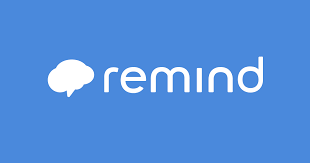 Questions
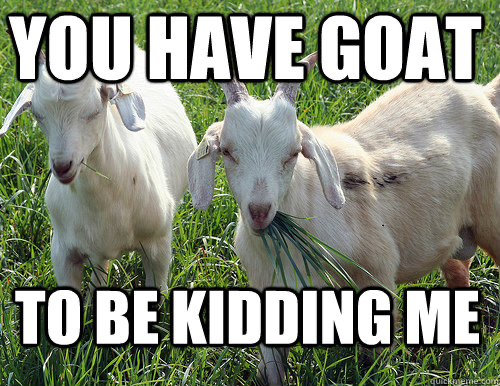 Next Meeting October 4
Meeting
Adjourned

Thank you for attending